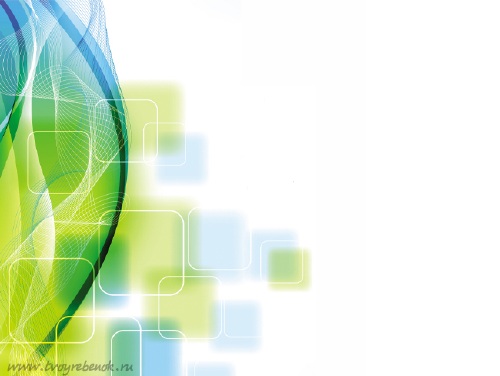 МУНИЦИПАЛЬНОЕ БЮДЖЕТНОЕ ДОШКОЛЬНОЕ ОБРАЗОВАТЕЛЬНОЕ УЧРЕЖДЕНИЕ ДЕТСКИЙ САД № 6
РАЗВИТИЕ ТВОРЧЕСКИХ 
СПОСОБНОСТЕЙ ДОШКОЛЬНИКОВ
В Процессе  ПРОДУКТИВНОЙ 
ДЕЯТЕЛЬНОСТИ (КВИЛЛИНГ)
Подготовила: воспитатель МБДОУ д/с № 6
Даничкина Т. В.

ЗАТО г. Североморск
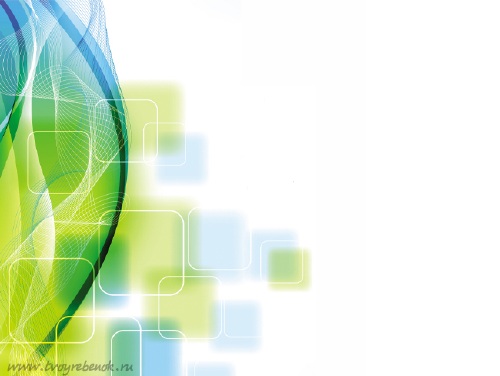 АКТУАЛЬНОСТЬ
Развитию творческих способностей дошкольников  придаётся особое значение в условиях стандартизации дошкольного образования. Одним из эффективных средств развития индивидуальности ребенка, его творческого потенциала  - является продуктивная художественно – творческая деятельность.
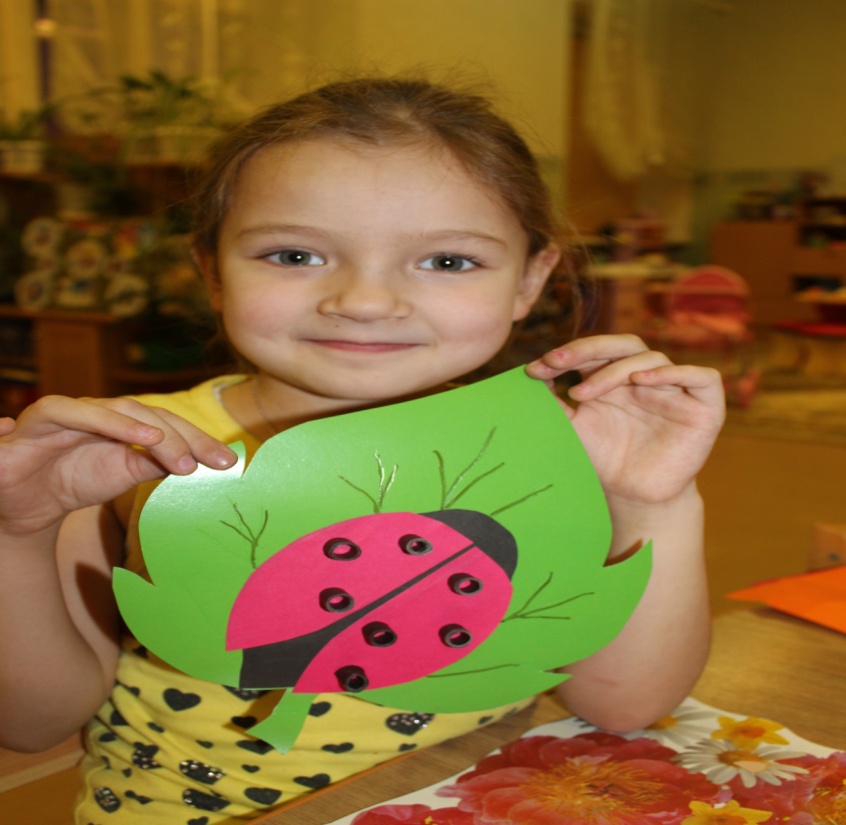 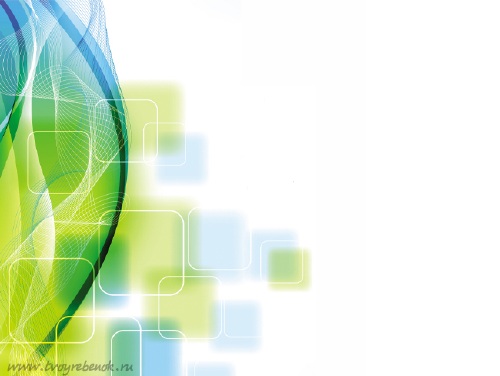 ЦЕЛЬ: Развитие творческих способностей дошкольников посредством   нового вида продуктивной художественно – творческой деятельности – квиллинга.
ЗАДАЧИ:
познакомить с новой техникой обработки бумаги – квиллингом; 
научить изготавливать основные формы (плотную спираль, свободную спираль, каплю, стрелу) и из них составлять различные композиции (от простых до сложных); 
повысить уровень развития мелкой моторики; процессов мышления, внимания, памяти;
воспитывать такие качества личности, как усидчивость, волю, умение планировать свою деятельность, аккуратность в работе.
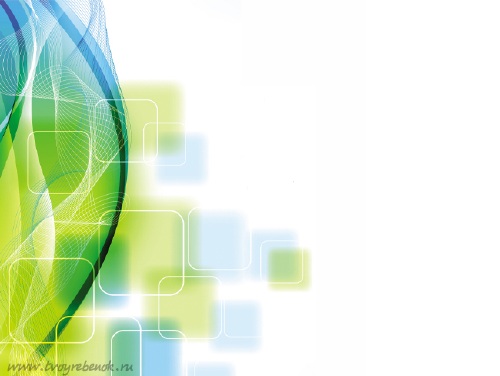 КВИЛЛИНГ
На английском языке это рукоделие называется «quilling» — от слова «quill» или «птичье перо». В отличие от оригами, родиной которого является Япония, искусство бумагокручения возникло в Европе в конце 14 — начале 15 века. Притягательная сила этого искусства заключается в способности пробуждать детское воображение, развивать память, пространственное мышление, мелкую моторику рук. Эта работа требует координации, аккуратности, усидчивости и навыков работы с бумагой.
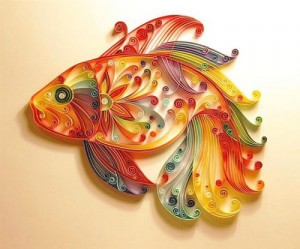 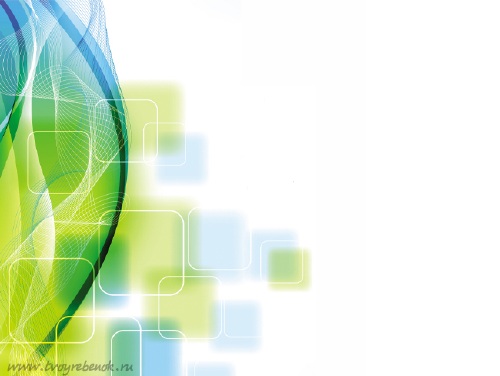 МАТЕРИАЛЫ ДЛЯ КВИЛЛИНГА
цветная двусторонняя бумага или готовые нарезанные полоски ;
зубочистки или тонкие ватные палочки;
ножницы;
клей ПВА;
картон белый или цветной;
трафарет с окружностями разного диаметра можно купить в канцелярском магазине.
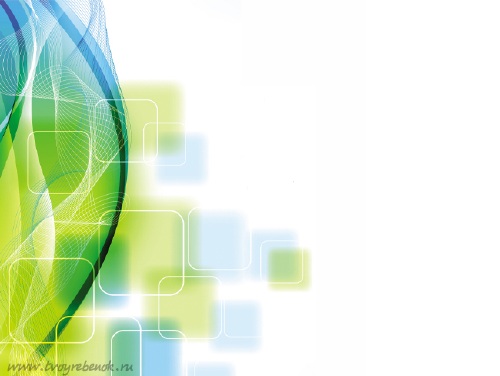 ЗАДАЧИ
ЭЛЕМЕНТЫ КВИЛЛИНГА
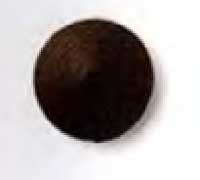 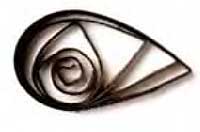 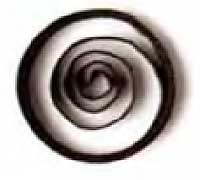 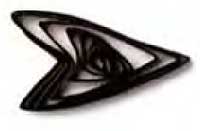 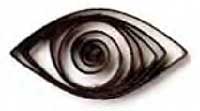 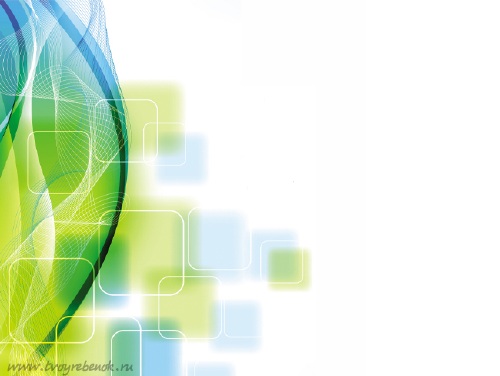 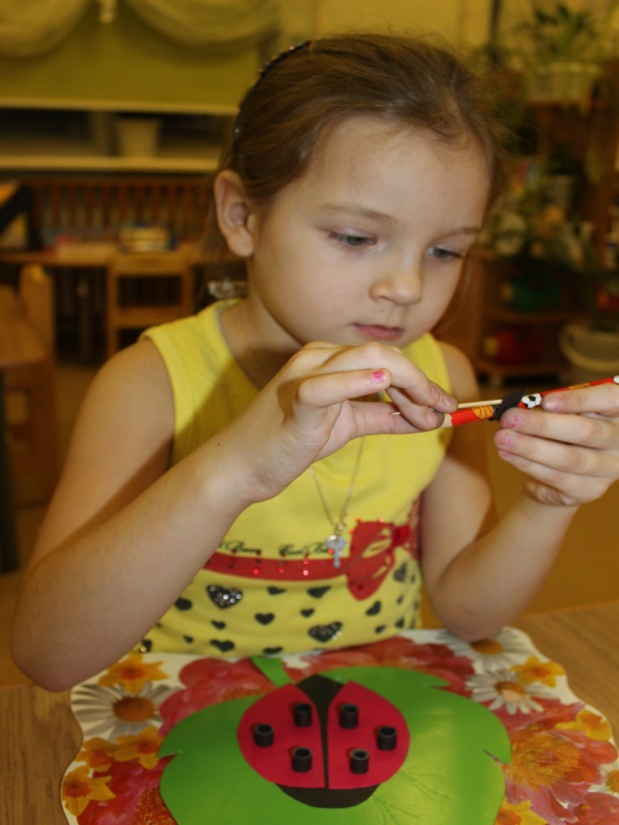 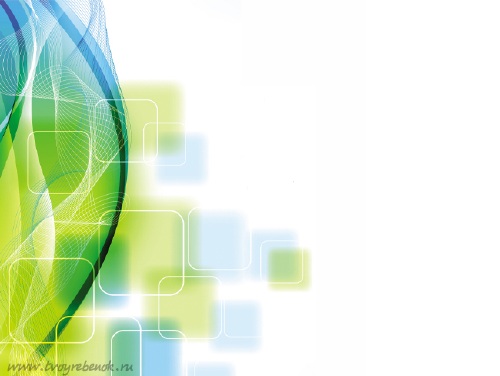 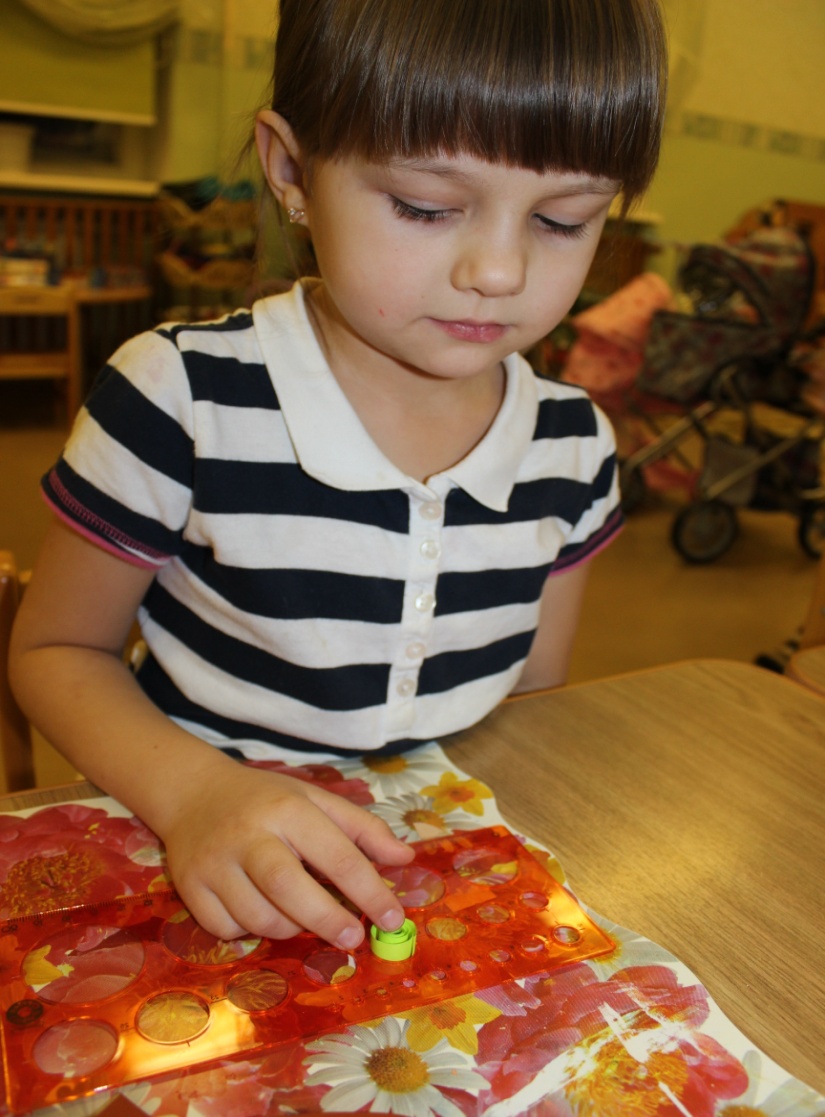 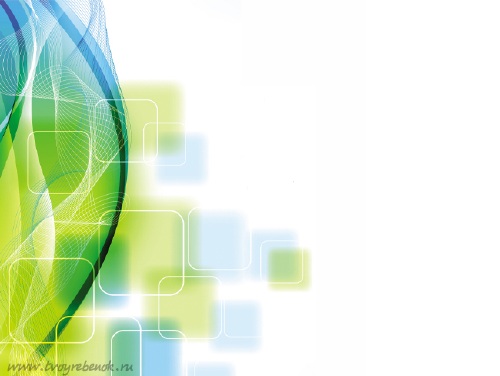 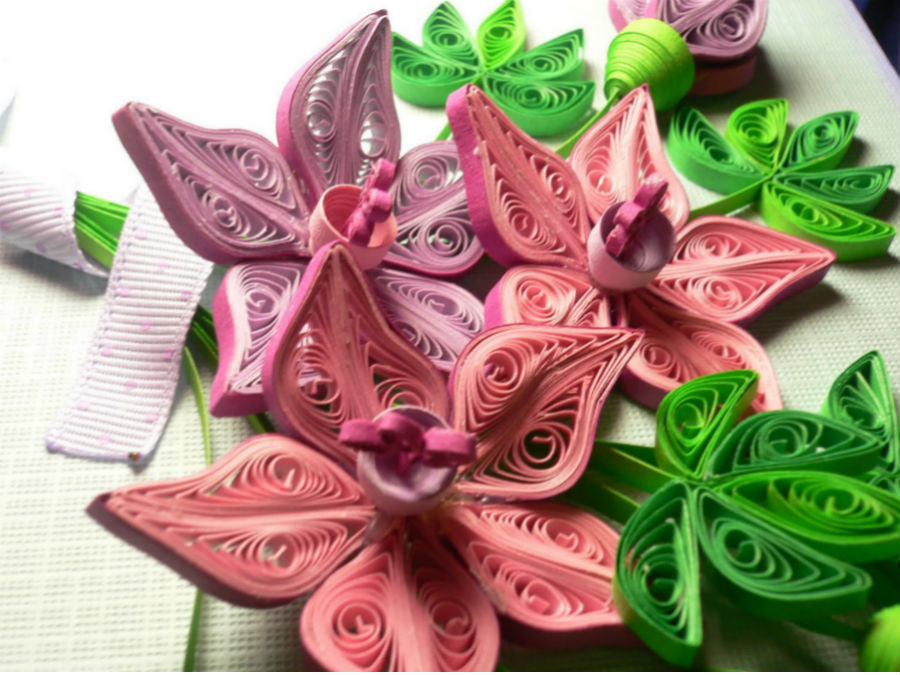 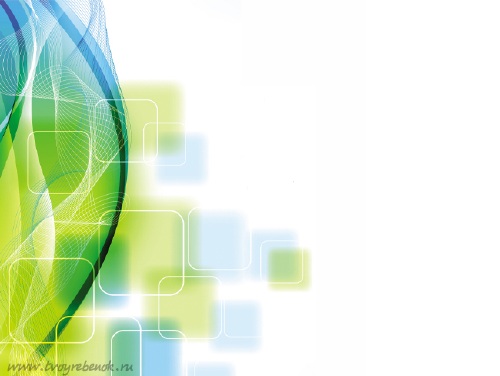 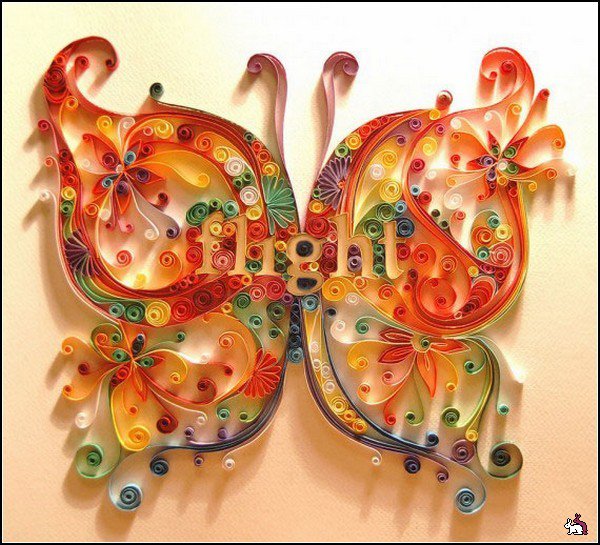 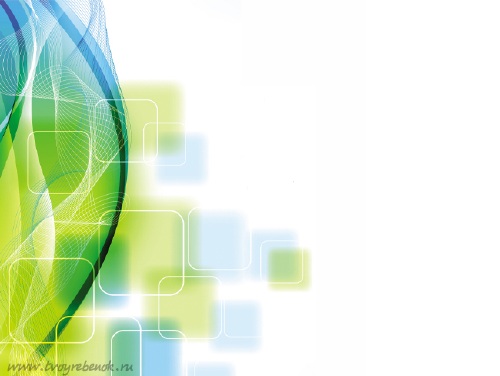 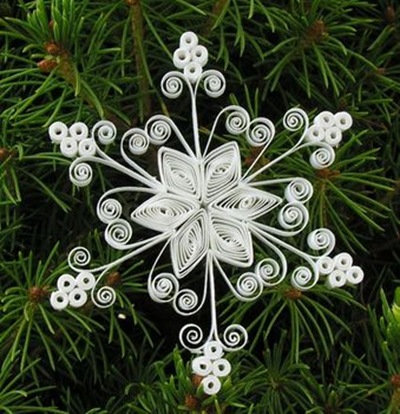 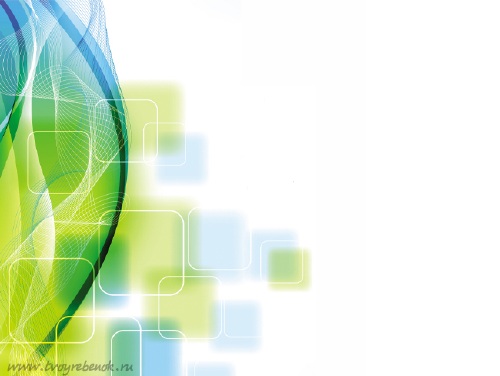 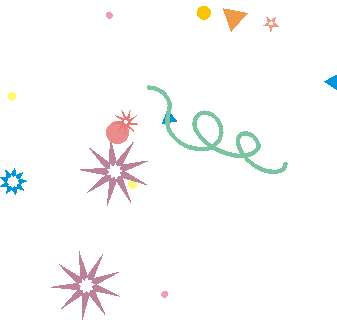 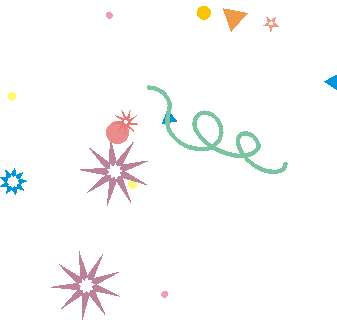 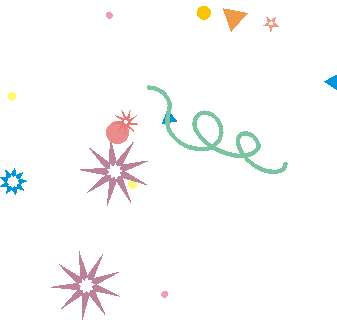 СПАСИБО  ЗА  ВНИМАНИЕ
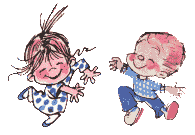 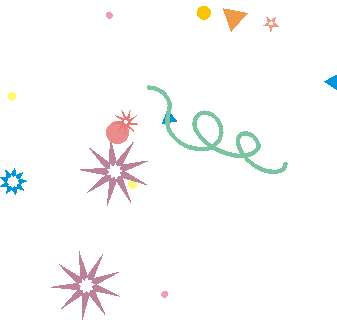 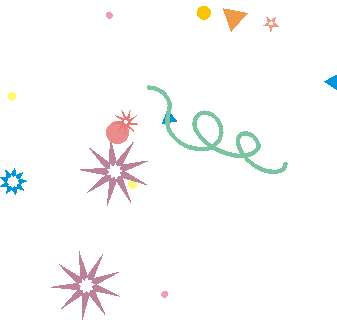